Safety Task Card Request Form
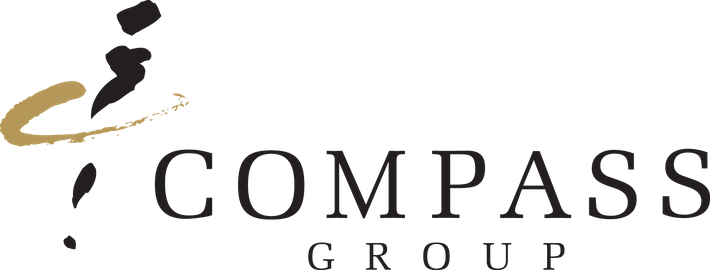 Please provide details of the equipment/operational task and submit to hse@compass-group.co.uk: Include any additional information you may have such as manufacturers instructions or photographs if necessary
Equipment/task:
Hazards

 Slips	   Trips

 MH injuries	   Cuts

 Hot surfaces	   Hot liquid/food/steam

 Electric shock	   Fire

 Entanglement	   Explosion

 Cold	   Crush injuries

 Low ceilings	   Falling objects

 Cleaning chemicals 	   Asphyxiation

 Assault	   Repetitive movements

 Other _____________________________	 
 Other _____________________________
Controls/Safe System of Work
1.
2.
3.
4.
5.
6.
7.
PPE
 Gloves	   Goggles

Safety shoes	   Apron

Other _____________________________

Other _____________________________
WS.STC.BLANK.01